Херсонський державний університет
Кафедра інформатики, програмної інженерії та економічної кібернетики
Методика STEM-освіти з математики
Презентація курсу
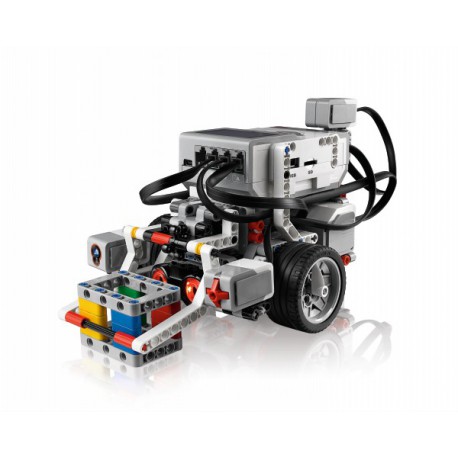 автори: Валько Н.В.
Кушнір Н.О.
Осипова Н.В.
Для кого курс
Курс розраховано на слухачів - майбутніх вчителів будь-яких дисциплін
Він охоплює природничі науки (Science), технології (Technology), технічну творчість (Engineering), мистецтво (Art) та математику (Mathematics), а саме вдале поєднання креативності та технічних знань
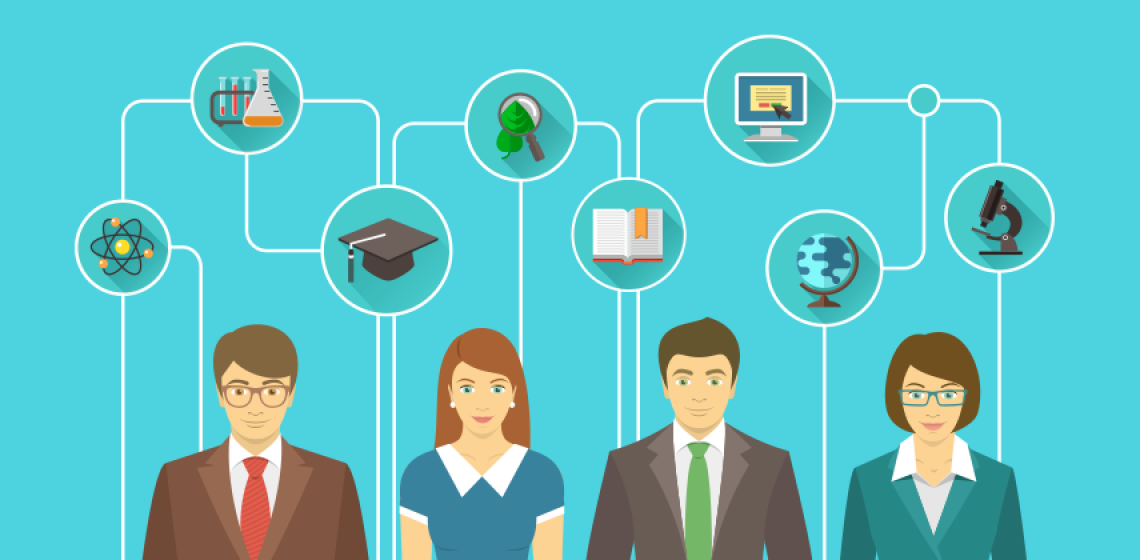 Кушнір Н.О., Валько Н.В., Осипова Н.В.
[Speaker Notes: Малюнок звідси https://e-learning.org.ua/course/info.php?id=97]
STEM-освіта (англійською – Science, Technology, Engineering, Math, що в перекладі означає науку, технології, інженерію та математику) – це низка чи послідовність курсів або програм навчання, яка готує учнів до успішного працевлаштування, до освіти після школи або для того й іншого, вимагає різних і більш технічно складних навичок, зокрема із застосуванням математичних знань і наукових понять.
Кушнір Н.О., Валько Н.В., Осипова Н.В.
Мета курсу
це створення системи навчання на основі компетентнісного підходу, яка орієнтована на самореалізацію особистості молодого науковця.
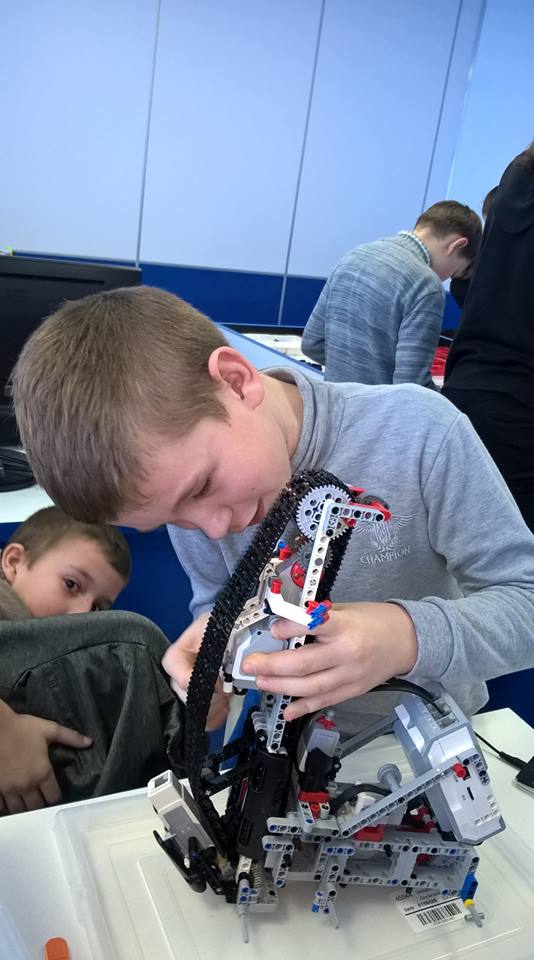 Валько Н.В., Кушнір Н.О., Осипова Н.В.
Завдання курсу
Сформувати у слухачів достатні знання, вміння та навички, необхідні  для ефективного використання технологій програмування і робототехнічних пристроїв у роботі вчителя.

В результаті вивчення курсу слухачі повинні:
знати:
основні принципи створення роботизованих пристроїв;
принципи роботи та взаємодії різних електронних компонентів;
структуру та алгоритми для створення роботизованих пристроїв.
вміти:
працювати з датчиками і пристороями робототехнічних наборів;
створювати та тестувати базові конструкції освітніх робототехнічних наборів;
розробляти програмний код для конструкцій роботів EV3, Mbot, Arduino;
модифікувати і розширювати можливості роботизованих пристроїв.
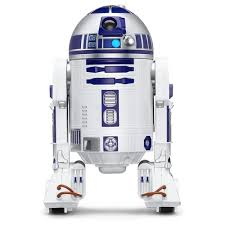 Кушнір Н.О., Валько Н.В., Осипова Н.В.
Програма курсу (30 ак.год.)
Огляд навчальних робототехнічних конструкторів
Lego MINDSTORMS EV3
Makeblock
Arduino
Створення роботів, керування ними
Майстер-класи і не тільки
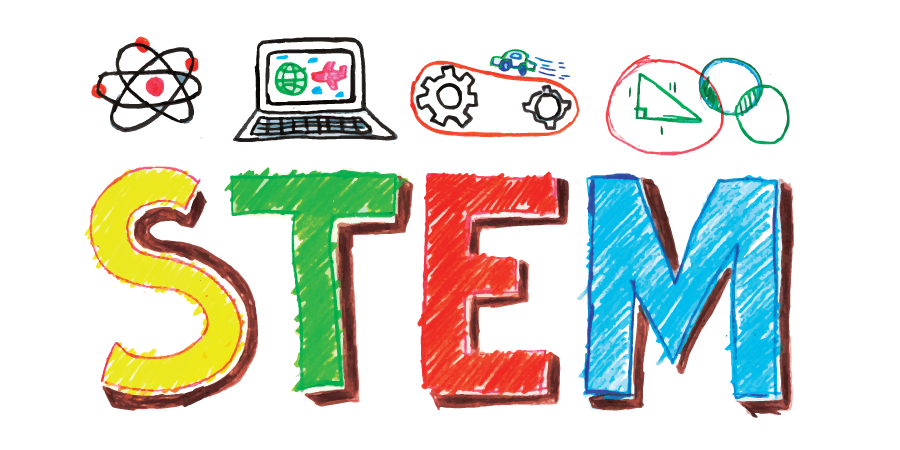 Кушнір Н.О., Валько Н.В., Осипова Н.В.
[Speaker Notes: Малюнок звідси https://centerschoolpa.org/stem-class-rube-goldberg-projects/]
Огляд навчальних робототехнічних конструкторів
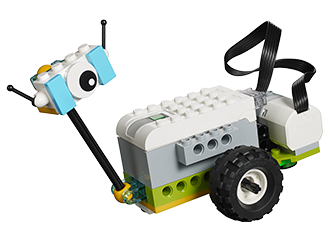 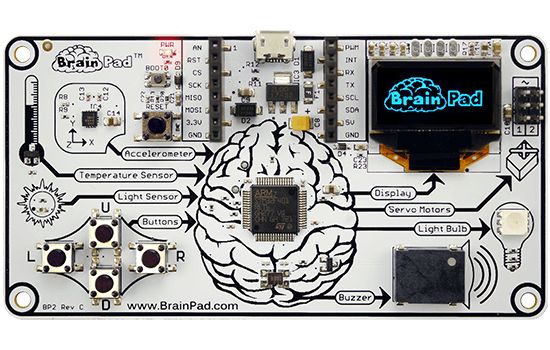 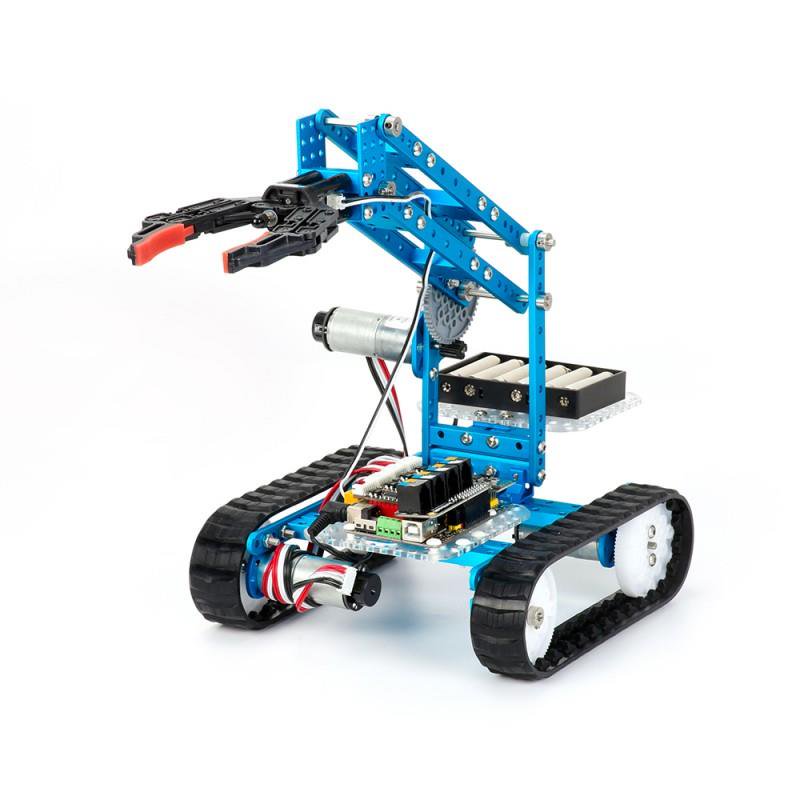 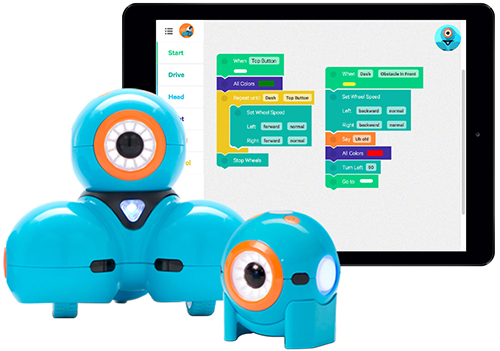 Кушнір Н.О., Валько Н.В., Осипова Н.В.
Основи робототехнікина базі конструктора
Lego MINDSTORMS EV3
Створення базової моделі
Робота з моторами
Робота з датчиками
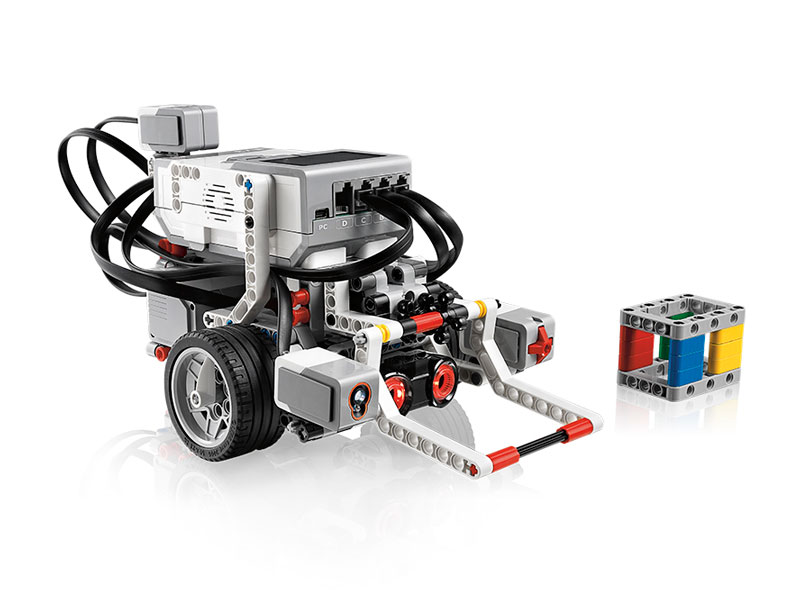 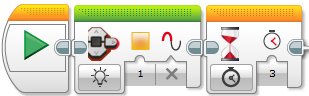 Кушнір Н.О., Валько Н.В., Осипова Н.В.
Основи робототехнікина базі конструктора
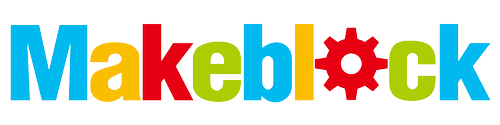 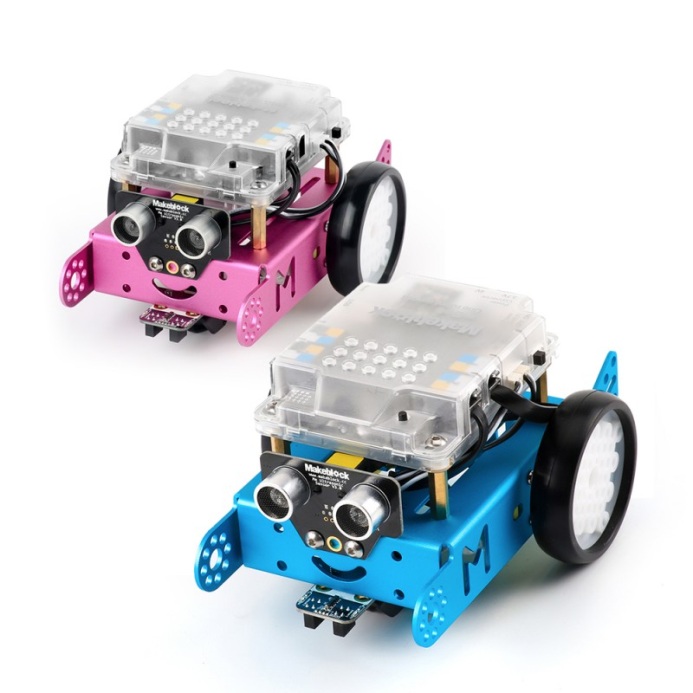 Базова комплектація
Робота з пристроями
Робота з датчиками
Змагання роботів
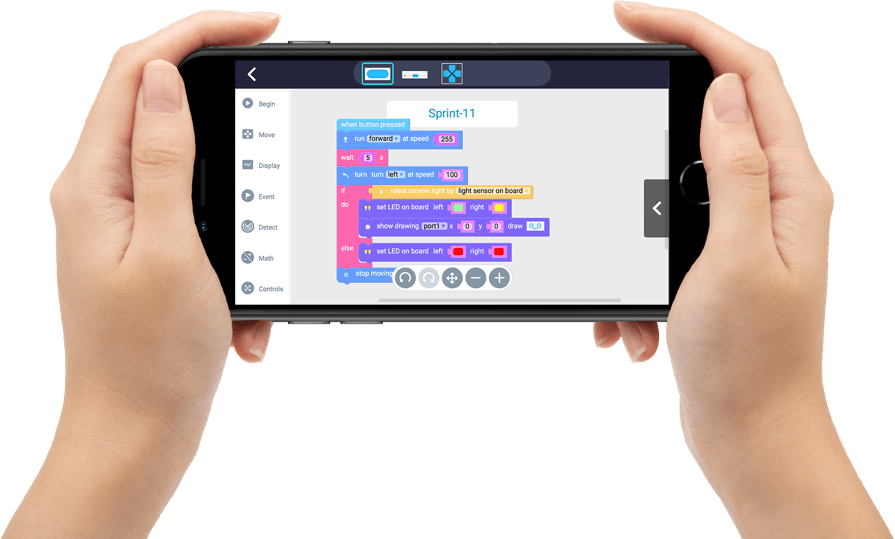 Кушнір Н.О., Валько Н.В., Осипова Н.В.
Основи робототехнікина базі конструктора
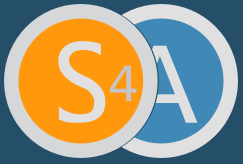 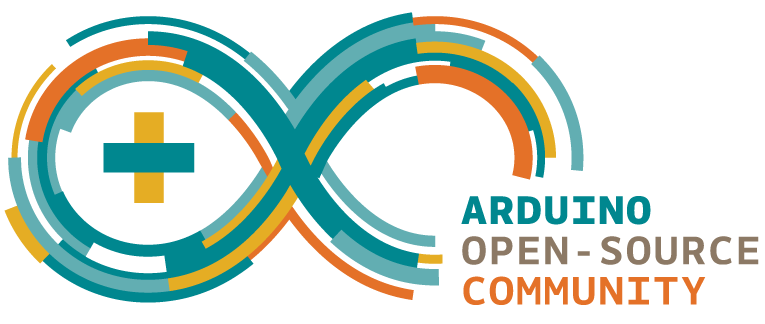 Arduino
Основи створення електричних схем
Робота з пристроями
Робота з датчиками
Створення міні проектів
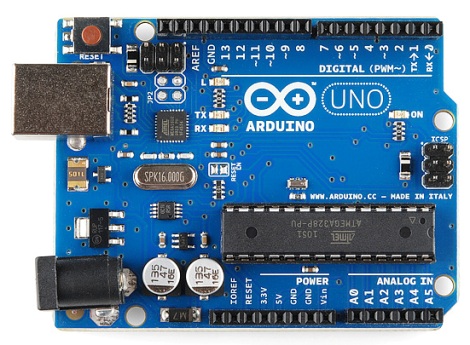 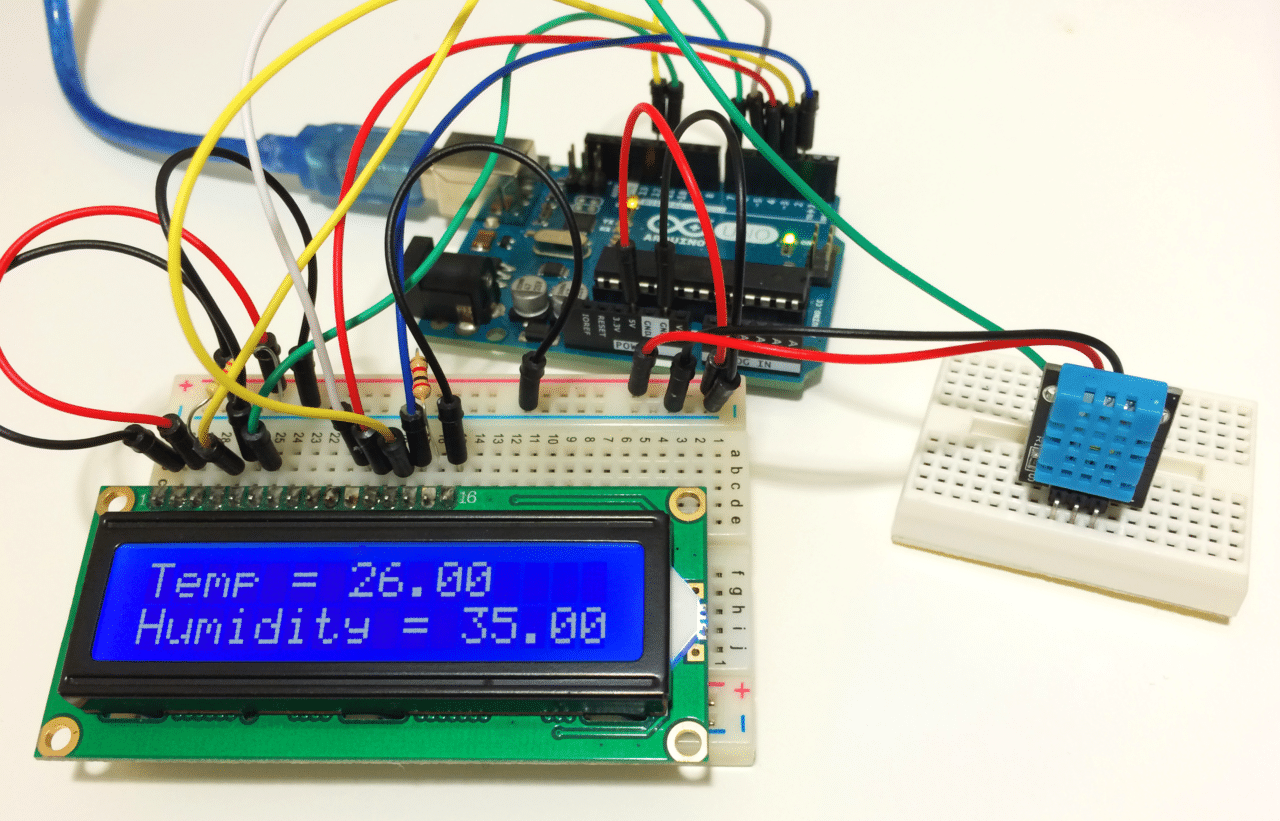 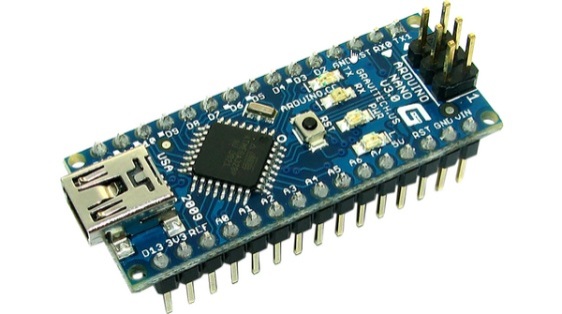 Кушнір Н.О., Валько Н.В., Осипова Н.В.
Херсонський державний університет
Кафедра інформатики, програмної інженерії та економічної кібернетики
STEM-освіта і робототехніка
Презентація курсу
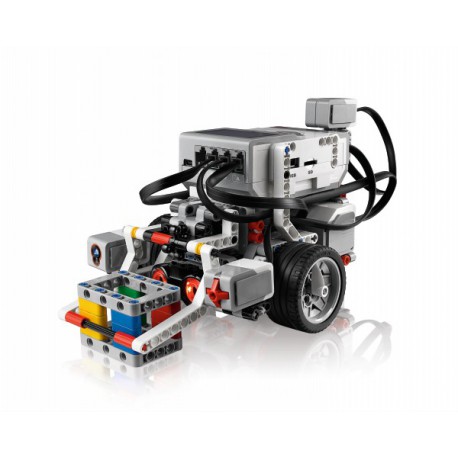 автори: Валько Н.В.
Кушнір Н.О.
Осипова Н.В.